Figure 6 ECG recording of a patient with ARVC showing non-specific RV conduction defect, which is characterized by an ...
Eur Heart J, Volume 31, Issue 2, January 2010, Pages 243–259, https://doi.org/10.1093/eurheartj/ehp473
The content of this slide may be subject to copyright: please see the slide notes for details.
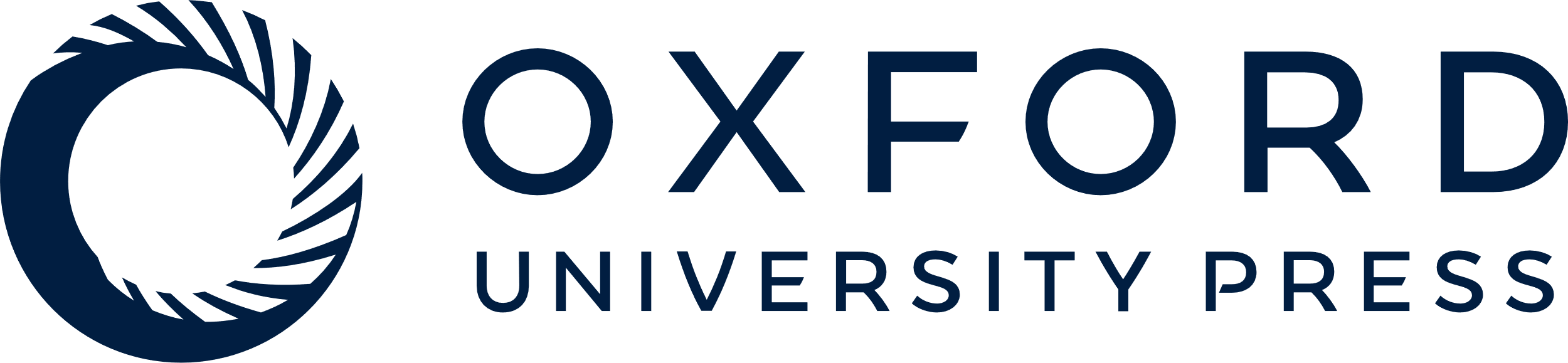 [Speaker Notes: Figure 6 ECG recording of a patient with ARVC showing non-specific RV conduction defect, which is characterized by an increase of QRS duration (115 ms) in the right precordial leads, associated with an epsilon wave (arrow) in V1 (i.e. a low amplitude, low-frequency wave occurring after the end of the QRS) and a prolonged S-wave upstroke in V1 and V2 (arrowhead).


Unless provided in the caption above, the following copyright applies to the content of this slide: Published on behalf of the European Society of Cardiology. All rights reserved. © The Author 2009. For permissions please email: journals.permissions@oxfordjournals.org]